Chào mừng quý thầy cô và các bạn học sinh đến với tiết âm nhạc
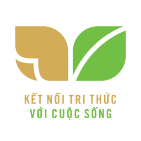 ÂM NHẠC LỚP 2
Chủ Đề 2
TIẾT 8
LUYỆN TẬP VÀ BIỂU DIỄN
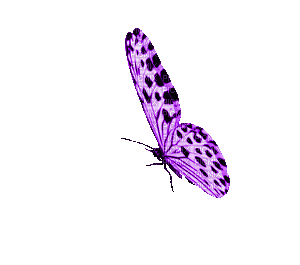 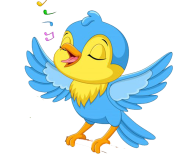 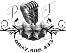 Múa sạp là điệu múa dân gian đặc sắc của dân tộc Mường trong những dịp vui, trong lễ hội xuân…
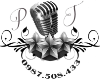 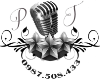 BÀI HÁT: CON CHIM CHÍCH CHOÈ
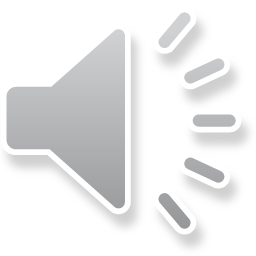 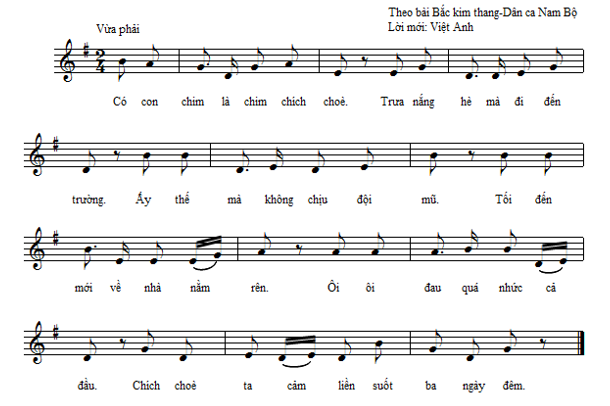 KHỞI ĐỘNG GIỌNG
THỰC HÀNH − LUYỆN TẬP
Ôn tập bài hát Con chim chích choè
Xem video và HD HS biểu diễn bài hát Con chim chích choè
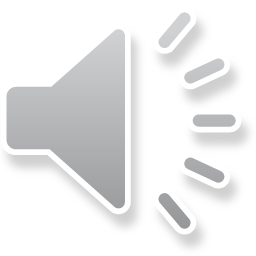 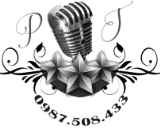 Ôn hát kết hợp gõ đệm theo phách .
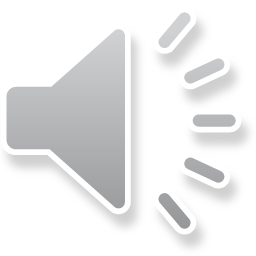 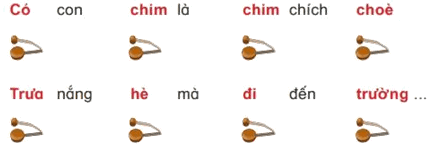 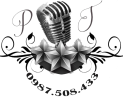 Ôn hát kết hợp vỗ tay theo theo tiết tấu lời ca
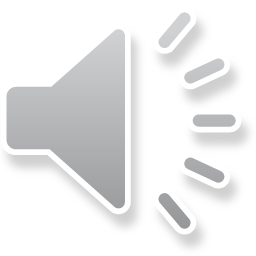 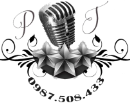 – Tập biểu diễn bài hát với các hình thức: hát đối đáp, đơn ca, song ca, tốp ca….
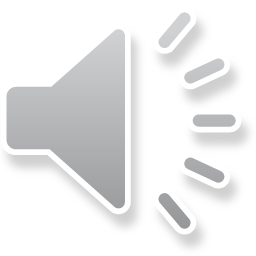 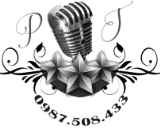 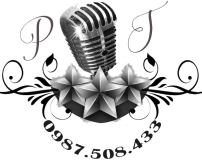 Giáo dục-củng cố-dặn dò
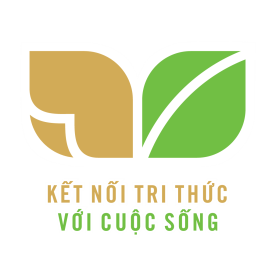 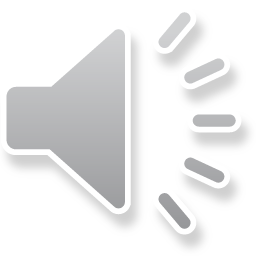 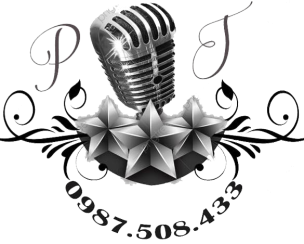 Chú ý bản quyền của tác giả, cấm chia sẻ dưới mọi hình thức